On the Security ofTime-Lock Puzzles andTimed Commitments
Jonathan Katz, Julian Loss, Jiayu Xu



TCC 2020, virtual
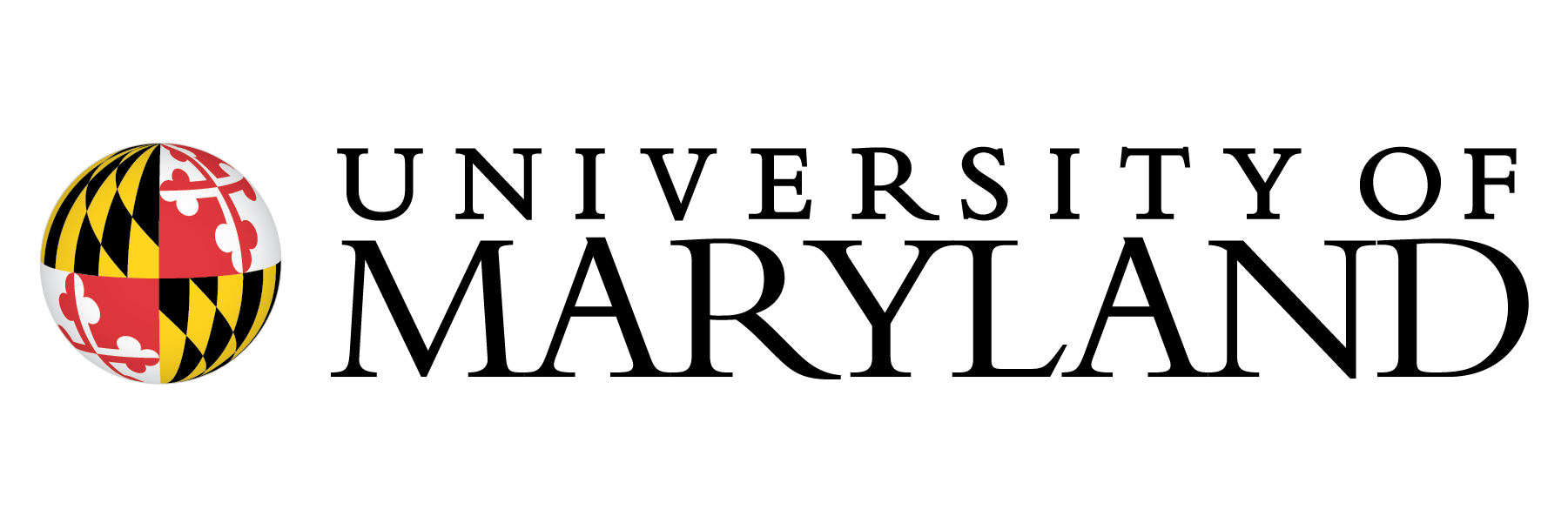 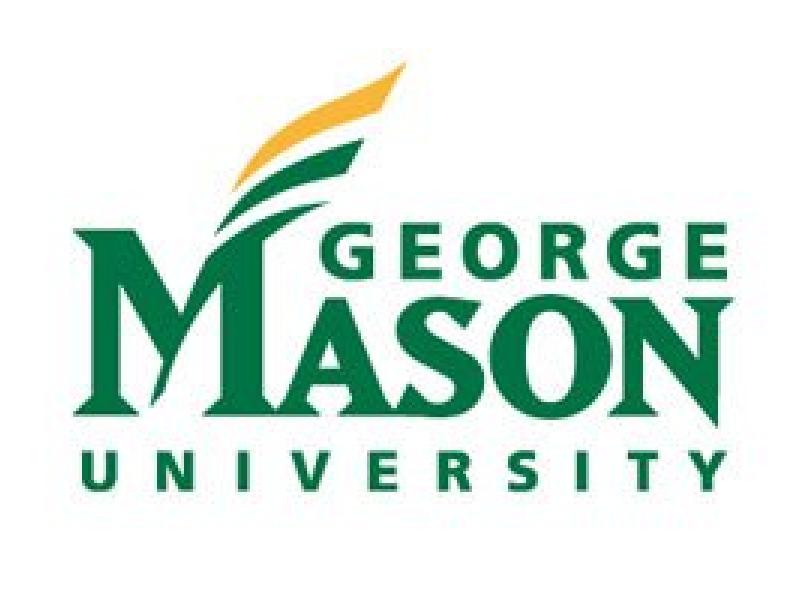 Overview
Timed cryptography: time-lock puzzles, timed PKE, timed commitments
Idealized model: the strong algebraic group model
Time-lock puzzles in the SAGM: (decisional) RSW assumption
Decisional RSW → CCA-secure timed PKE → (Non-interactive) timed commitments
Timed Cryptography
Assumptions needed in timed cryptography
Problems with mild hardness
Time-lock puzzles
RSW puzzle [RSW96]
RSW assumption
The Algebraic Group Model [FKL18]
The Strong Algebraic Group Model
RSW assumption in the (S)AGM
RSW assumption → Timed public-key encryption (TPKE)
CCA-secure TPKE
Non-interactive timed commitment (NITC) [BN00]
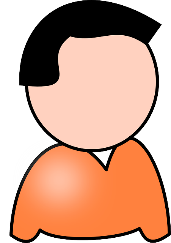 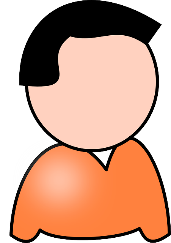 commitment
decommitment
forced
decommitment
Security of timed commitment
TPKE → NITC
Summary
1. The strong AGM: quantitative version of AGM
2. Time-lock puzzles in the SAGM
(One of) the first hardness result(s) about RSW assumption
Concurrent work: [RS20] in the generic ring model
3. (Non-interactive) Timed commitments
CCA-secure timed PKE
TPKE → NITC compiler
THANK YOU!
On the Security of Time-Lock Puzzles andTimed Commitments
https://eprint.iacr.org/2020/730